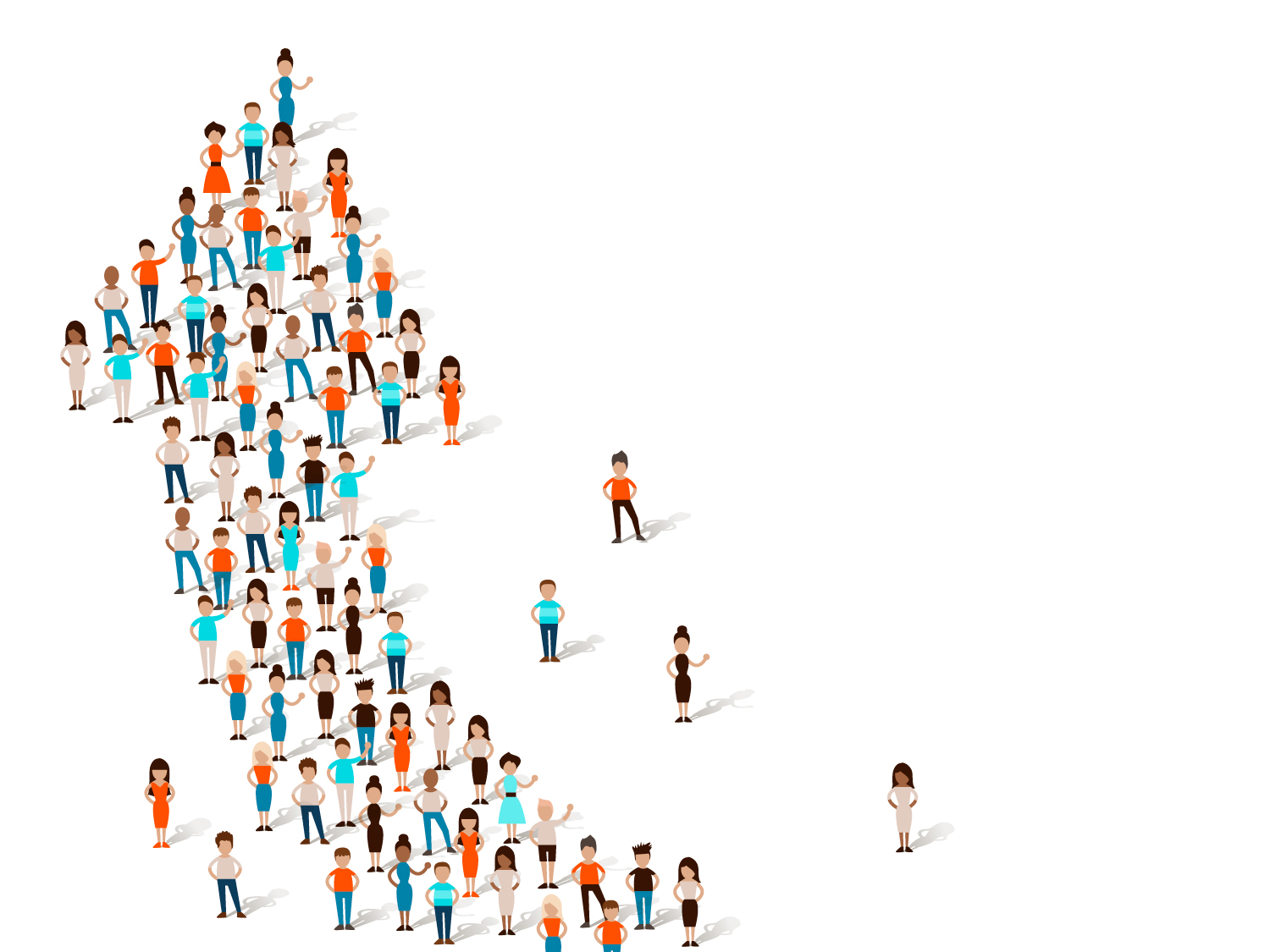 Государственное бюджетное учреждение
дополнительного образования 
«Правобережный дом детского творчества»
Невского района Санкт-Петербурга
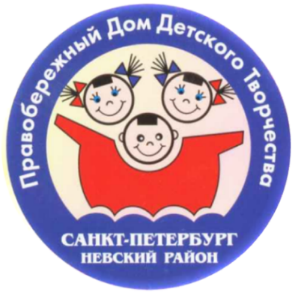 «Программа воспитания 
«Будущее начинается сегодня»: 
особенности запуска модуля
 «Наставничество»»
«Школа педагогического мастерства»12 октября 2021 год
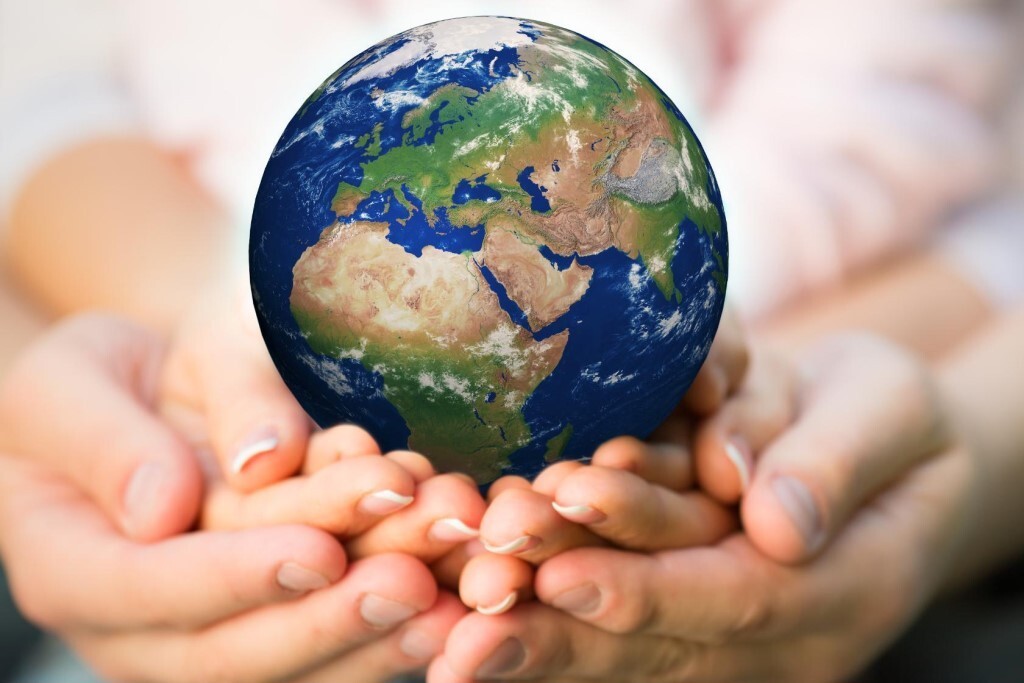 ПРОГРАММА ВОСПИТАНИЯГБУ ДО «ПДДТ»Невского района Санкт-Петербурга
на 2021 - 2022 учебный годы
«БУДУЩЕЕ  НАЧИНАЕТСЯ  СЕГОДНЯ»
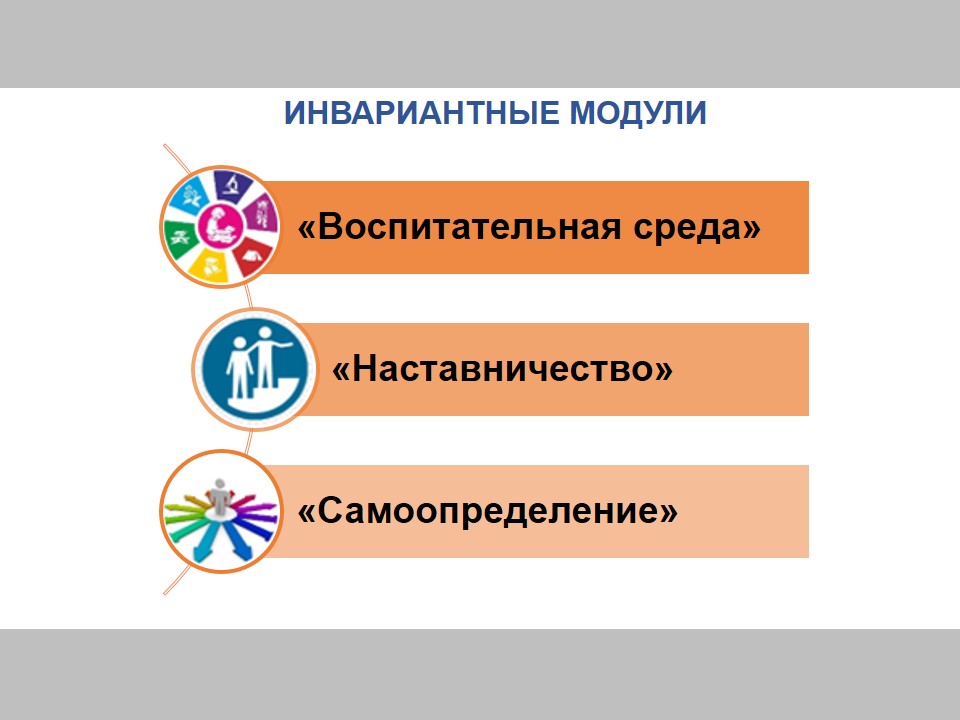 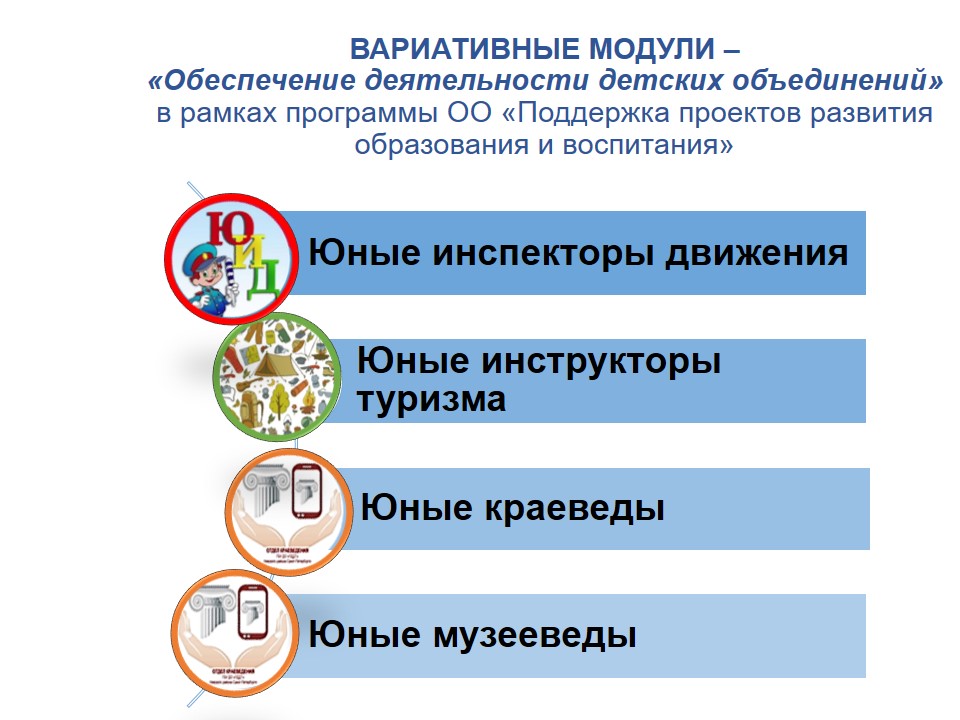 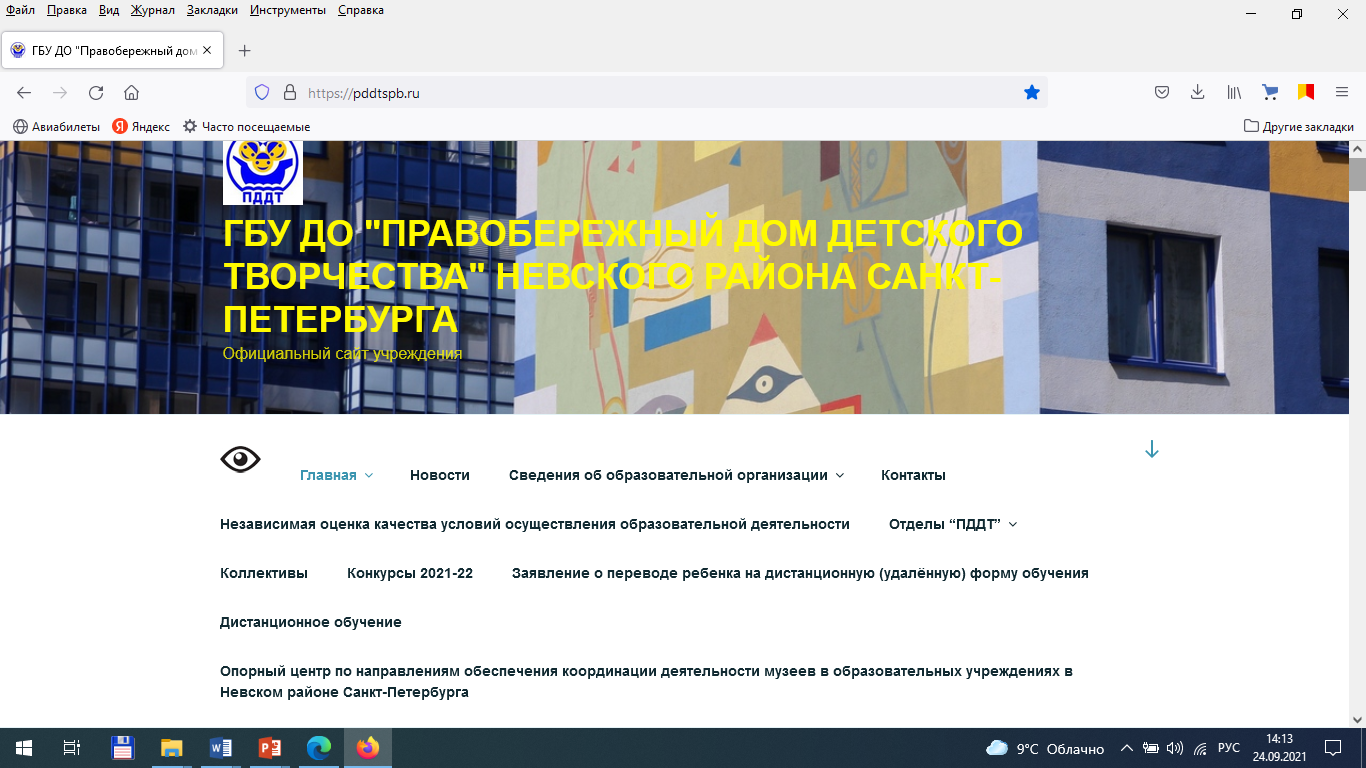 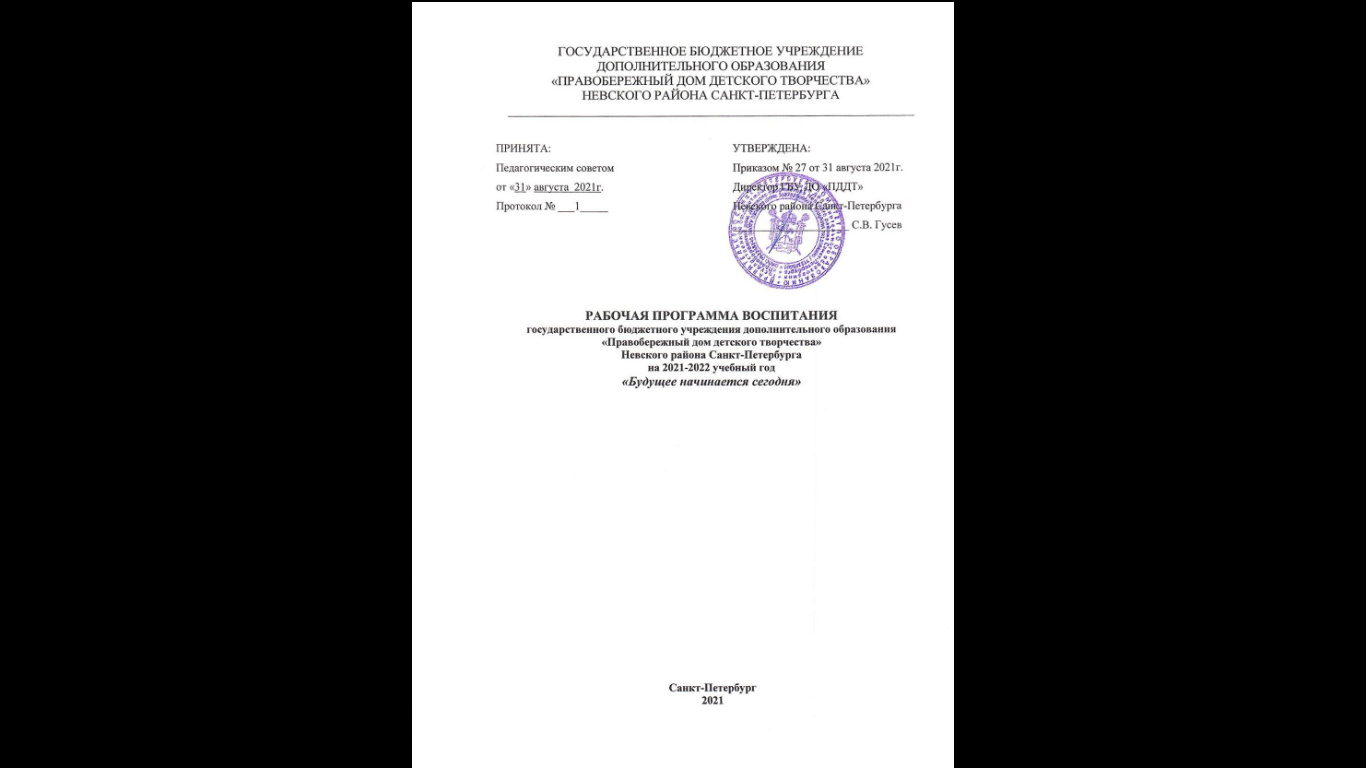 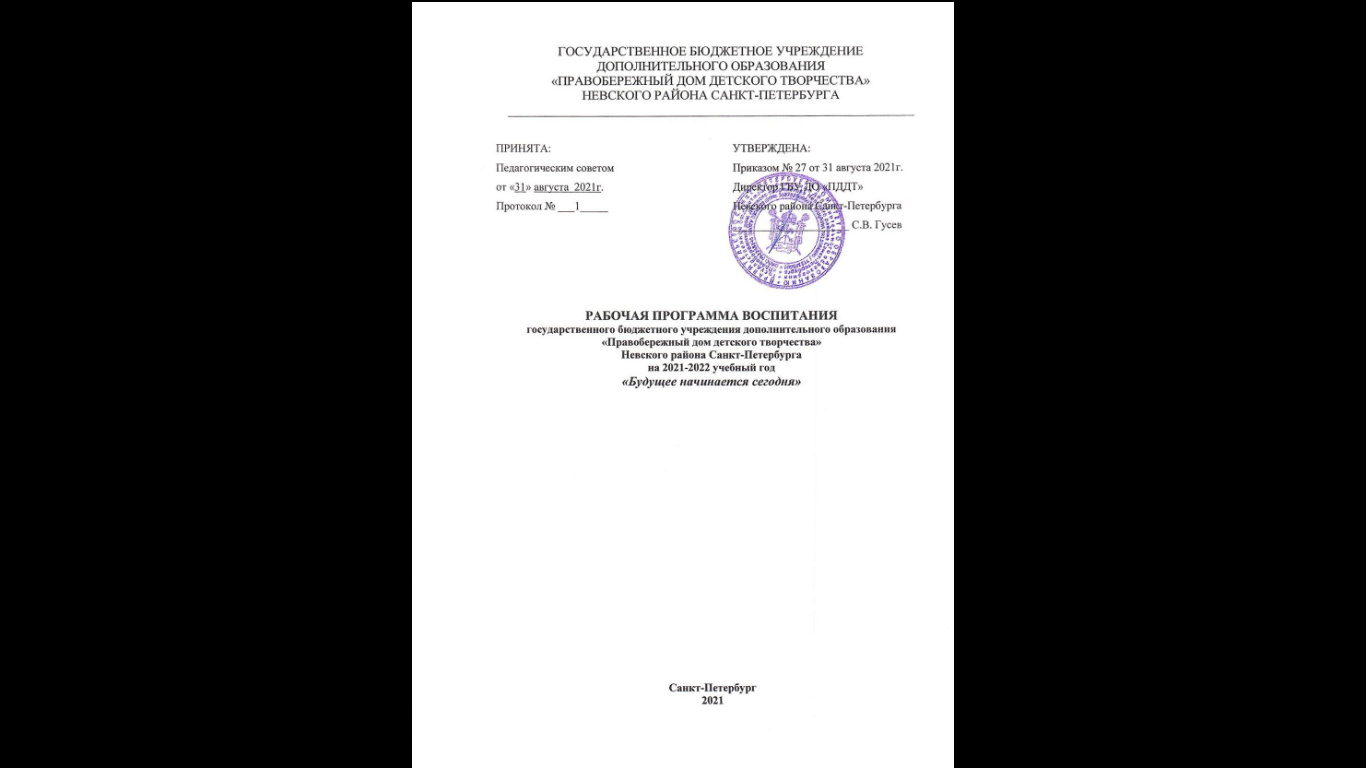 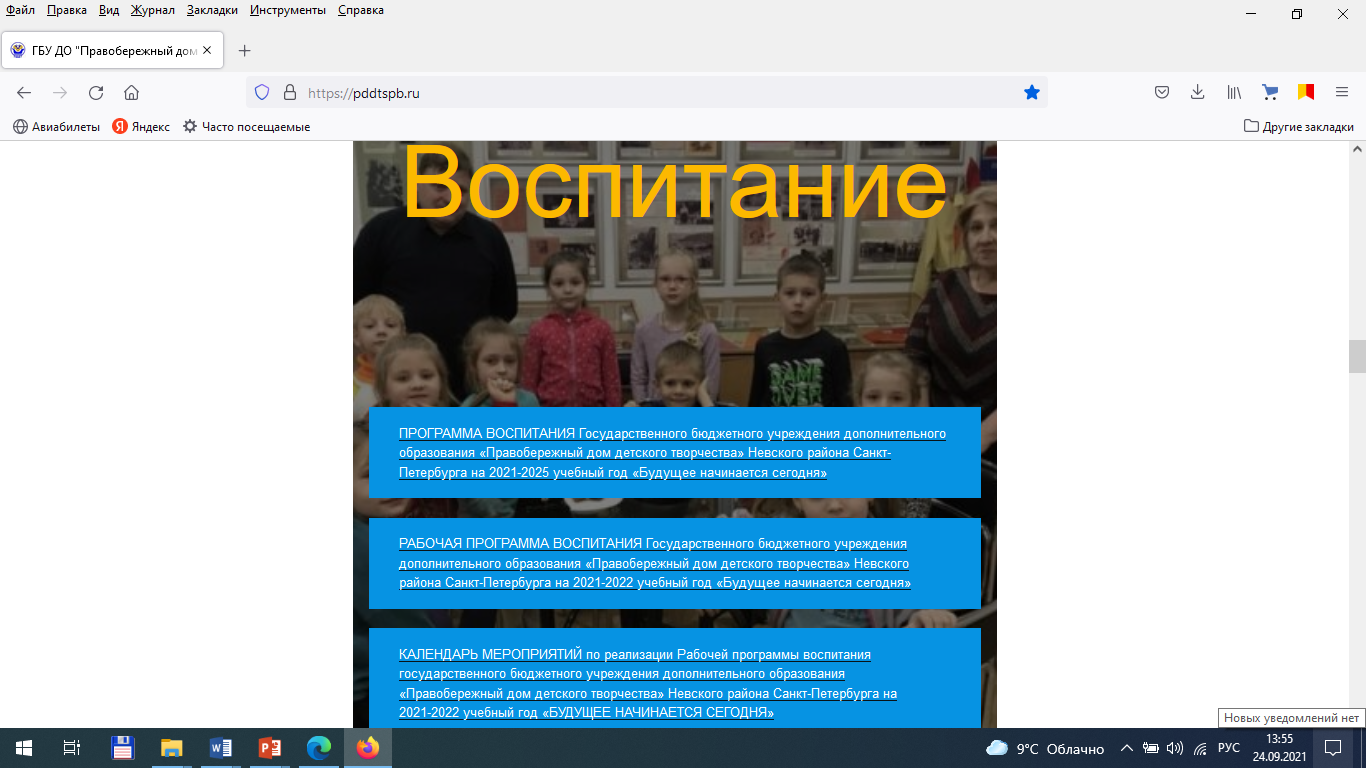 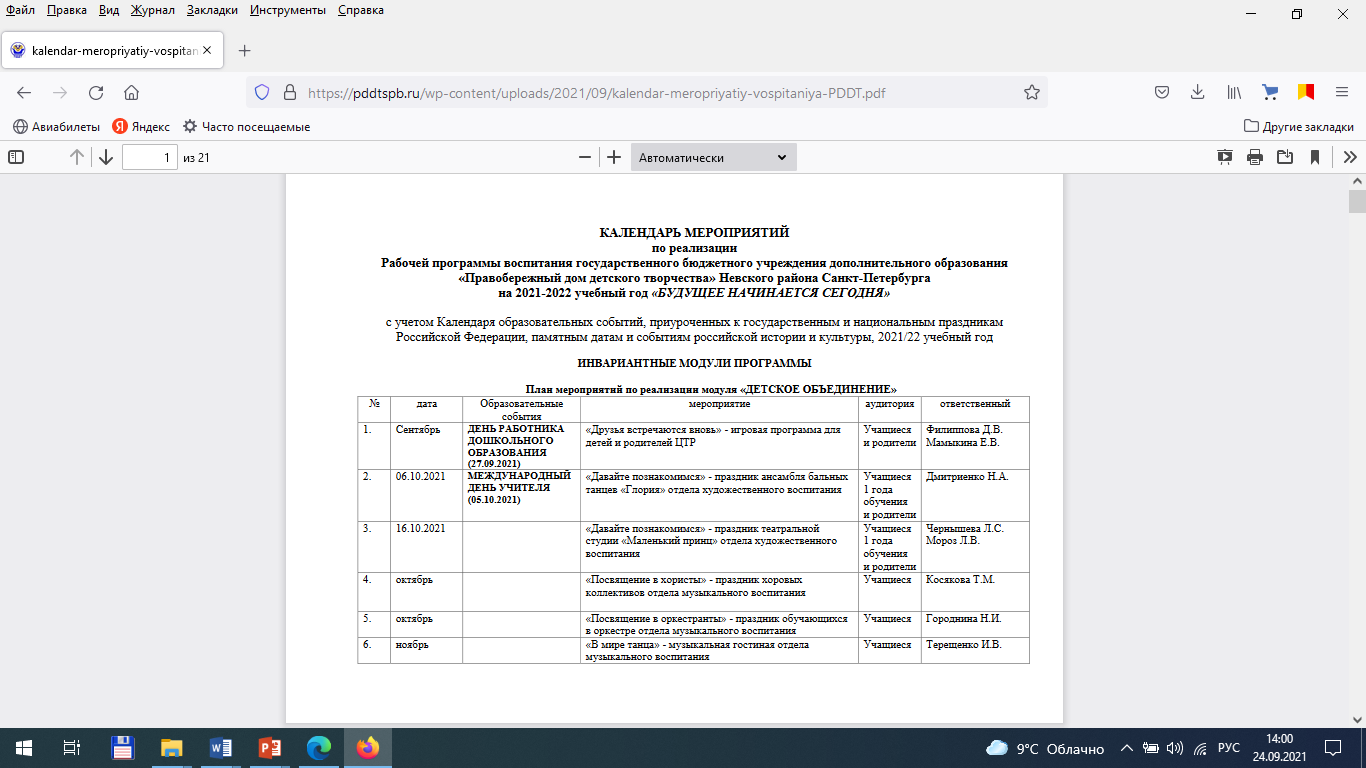 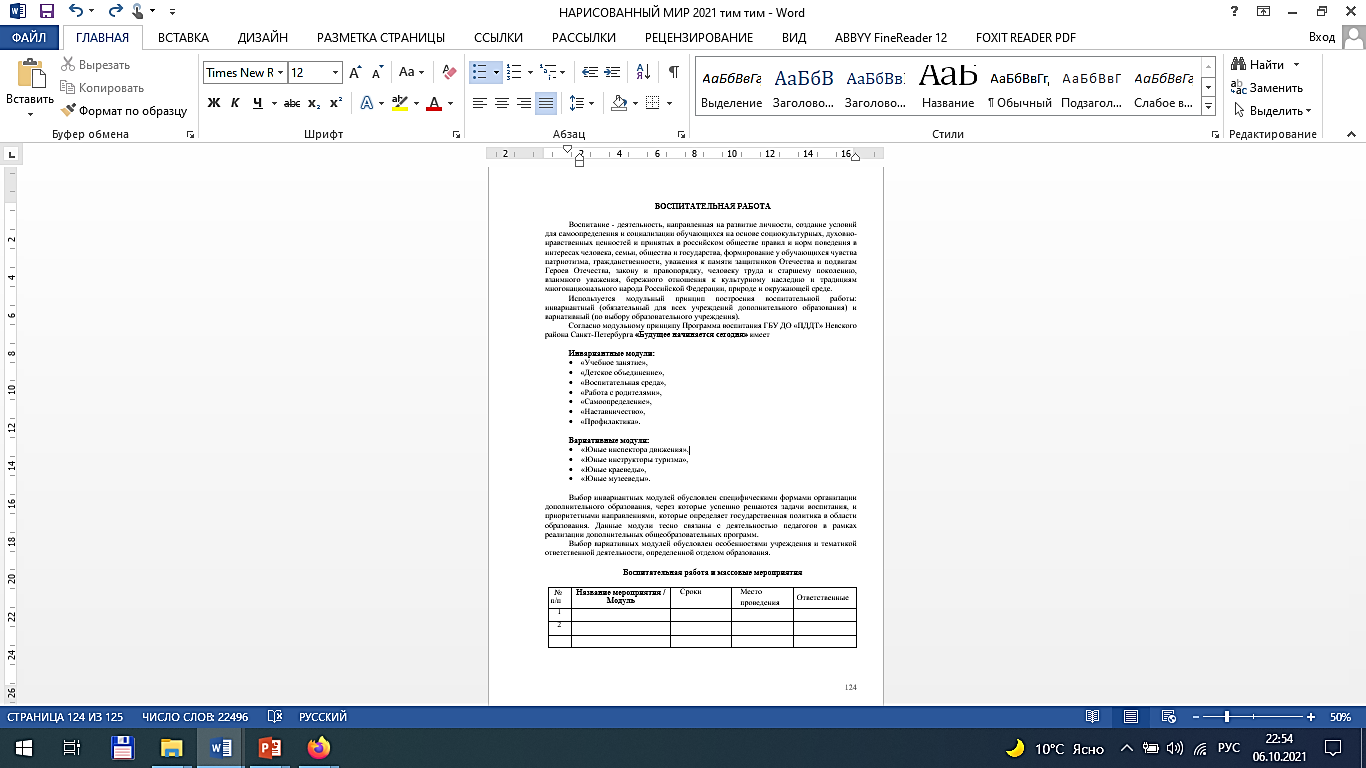 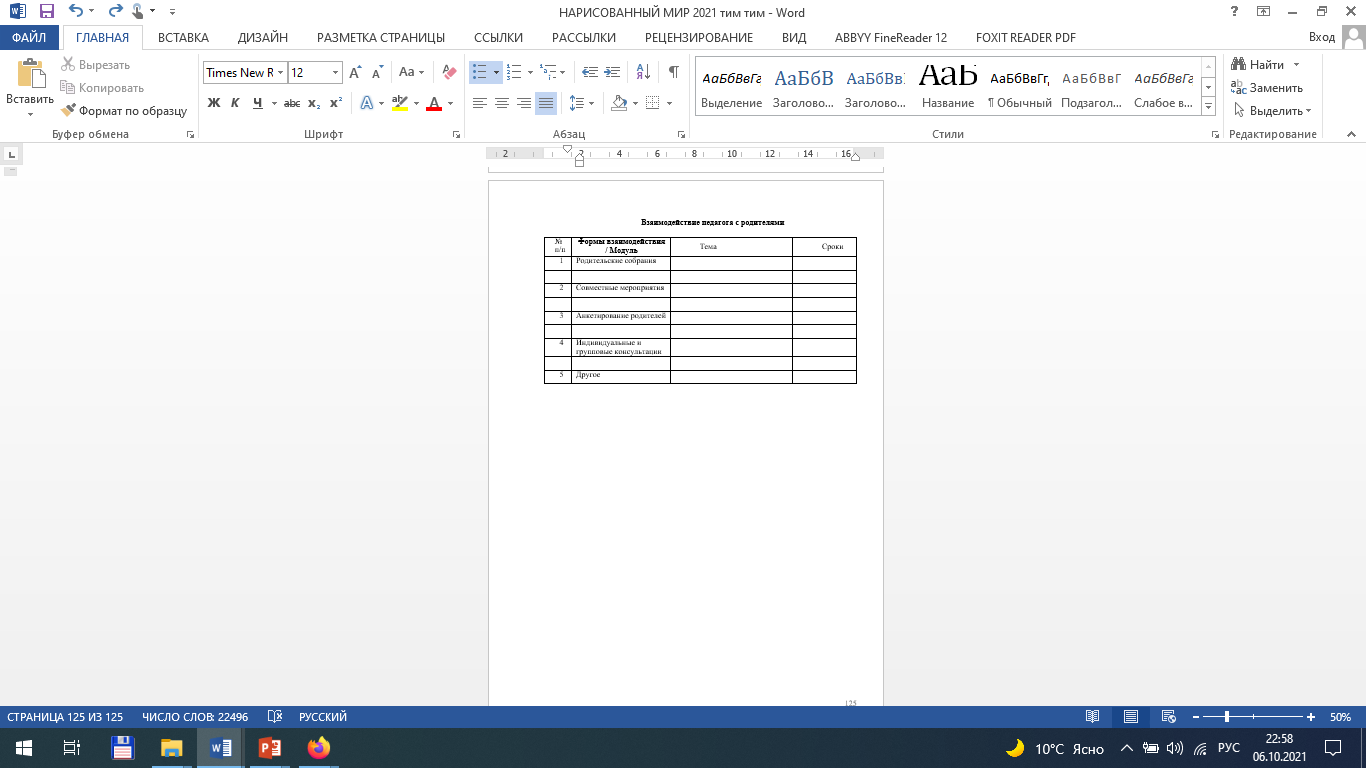 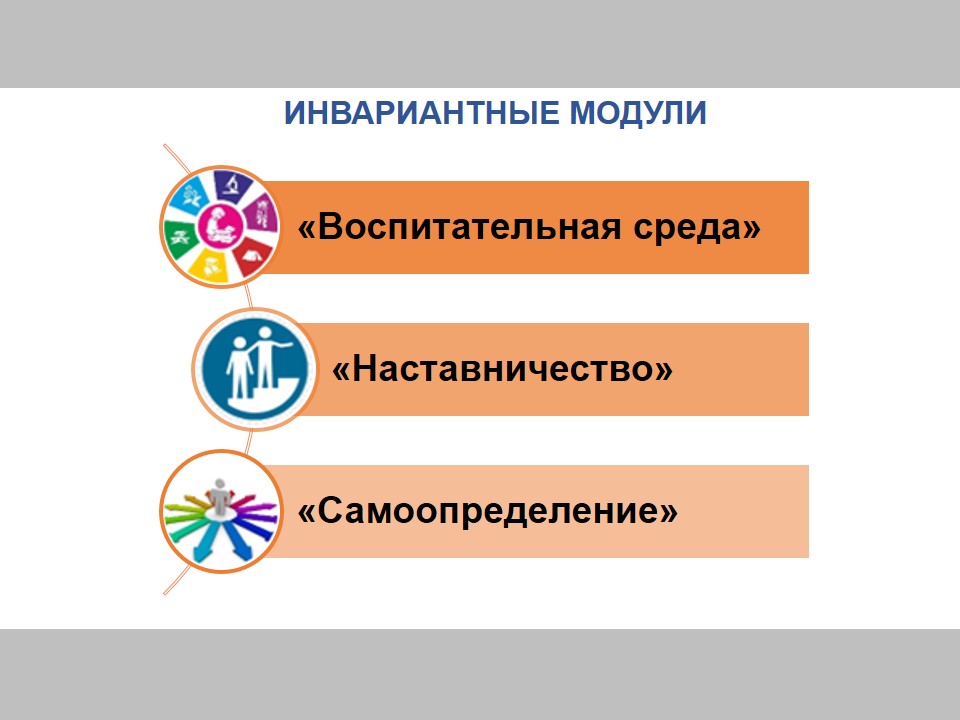 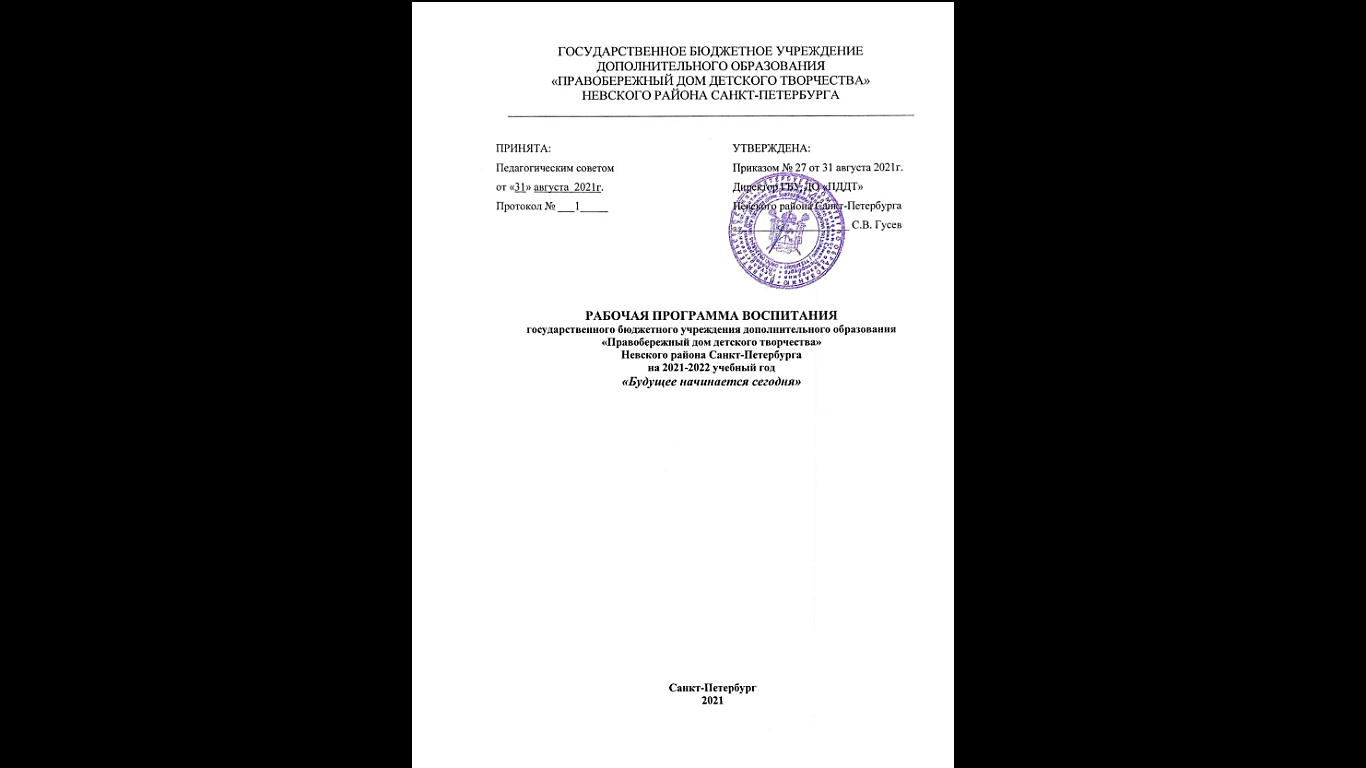 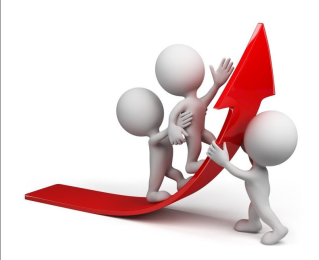 Программа наставничества
в ГБУ ДО «ПДДТ»
Невского района Санкт-Петербурга
«ЭСТАФЕТА ЗНАНИЙ И ОПЫТА»
Куратор программы наставничества, 
методист ГБУ ДО «ПДДТ» 
Невского района Санкт-Петербурга
Елена Николаевна Петрова
Положение о наставничестве
Положение о программе наставничества
Программа наставничества «Эстафета знаний  и опыта»
Программа неформального образования наставников  педагогов
Программа неформального образования наставников  студентов
Программа неформального образования наставников  обучающихся
Индивидуальная программа наставника     (по каждой форме наставничества)
Рабочая тетрадь участника программы наставничества (наставника и наставляемого)
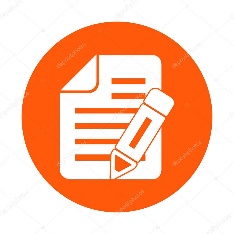 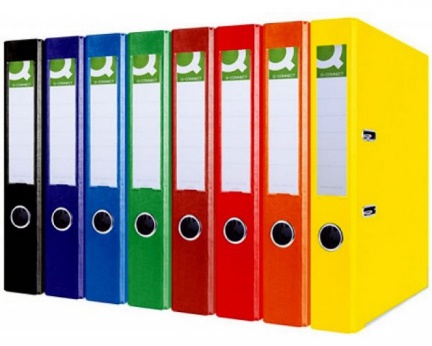 ХАРАКТЕРИСТИКА  КОНТИНГЕНГЕНТА
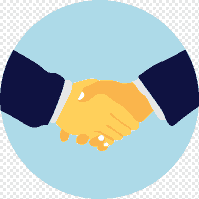 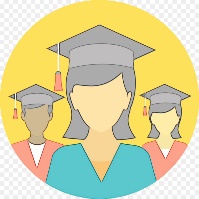 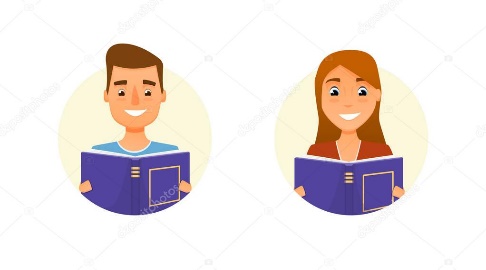 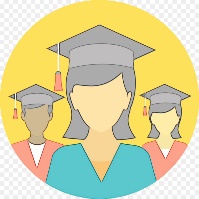 педагог – педагог
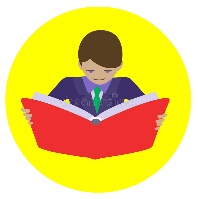 обучающийся – 
обучающийся
(тьютор)
наставник
наставляемый
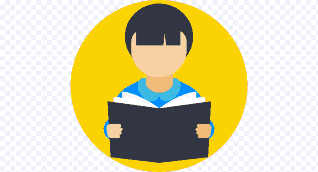 Тьютор (педагог ГБУ ДО «ПДДТ»)
студент – обучающийся                (тьютор)
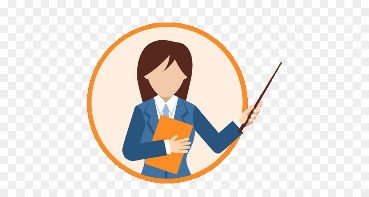 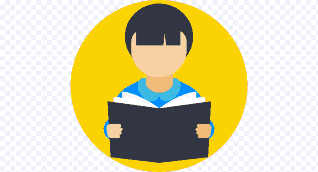 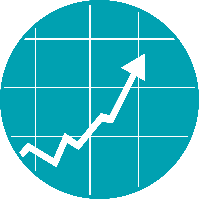 Что дает наставничество педагогам?
НАСТАВНИКУ
НАСТАВЛЯЕМОМУ ПЕДАГОГУ
Профессиональный диалог с заинтересованным экспертом
Формирование новых компетенций
Возможность внедрения новых практик под руководством наставника
Экспертная оценка и многое другое
Приток новых идей и вдохновения
Статус наставника (баллы к аттестации)
Возможность сохранения и передачи опыта, уникальных знаний, развития идей
Вклад в развитие профессионального сообщества, учреждения и многое другое
Что дает наставничество обучающимся?
Условия реализации наставничества
Сроки реализации
программ наставничества
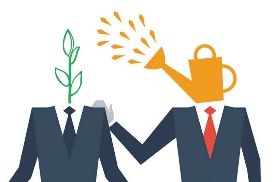 Работа в паре или группе
1
Согласие родителей
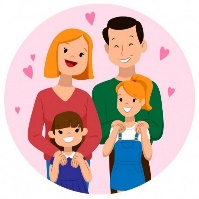 2
Обучение наставников
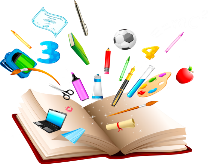 3
Наставничество 
«один-на-один» (тандем)
Модели взаимодействия
4
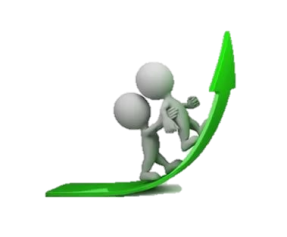 5
Групповое наставничество
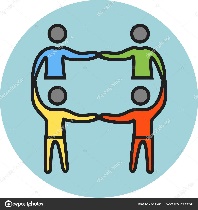 Реализация программы наставничества «ЭСТАФЕТА ЗНАНИЙ И ОПЫТА»
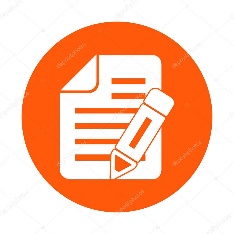 Документы
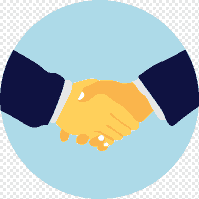 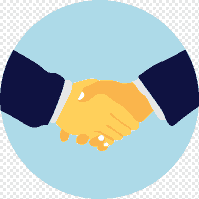 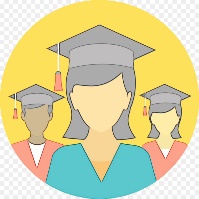 Формы
наставничества
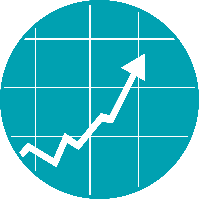 Контингент
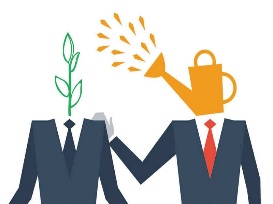 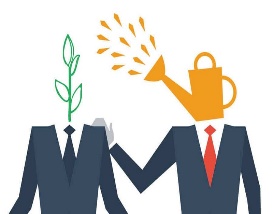 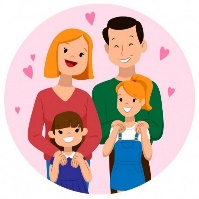 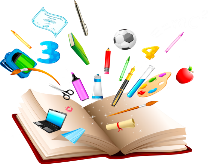 Условия
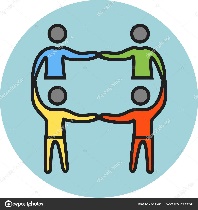 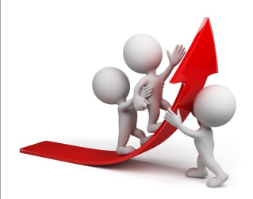 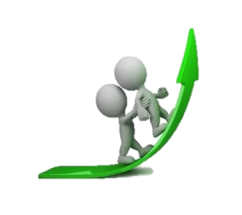 Модели
взаимодействия
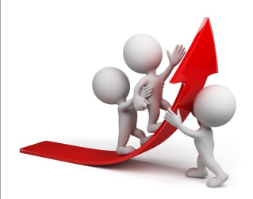 Работа по программе
наставничества